Culture Satellite Account in the Context of the UIS Culture Statistics Programme
UIS Culture Satellite Account Experts Meeting (CSAEM)
 4-6th November 2015 
Lydia Deloumeaux, Assistant Programme Specialist, 
UNESCO Institute for Statistics
UIS Culture Statistics Unit
Presentation Outline
The Need for the Sustainable Development of Cultural Statistics: UIS Programme of Work

Contribution of current work to CSA

Purpose of the Cultural Satellite Account Expert Meeting
The Need for the Sustainable Development of Cultural Statistics: UIS Programme of Work
“True, there have been drastic global changes with regard to culture; demand for cultural products has increased significantly, market power has grown and become increasingly concentrated in a small number of multinational conglomerates, the legal and political institutions that are in charge of cultural regulation and promotion wield greater influence, and there is now a complicated mechanism of interdependence between the public and the private sphere. In light of this, it is all the more necessary to have access to reliable data that can be compared across borders in order to determine the status of the cultural sector, its weaknesses and its strengths.”
- Belén Usero & Jesús Angel del Brío (2011 pp. 197)
.
UIS Culture Programme Strategy
Develop Statistical concepts, standards and methodologies in Culture Statistics
Provide Technical assistance and training in Culture Statistics to stakeholders
Measurement of the Culture Sector
Carry out Global culture surveys and maintain international databases
Methodological Resource Documents: Handbooks and Guidelines: Social dimension
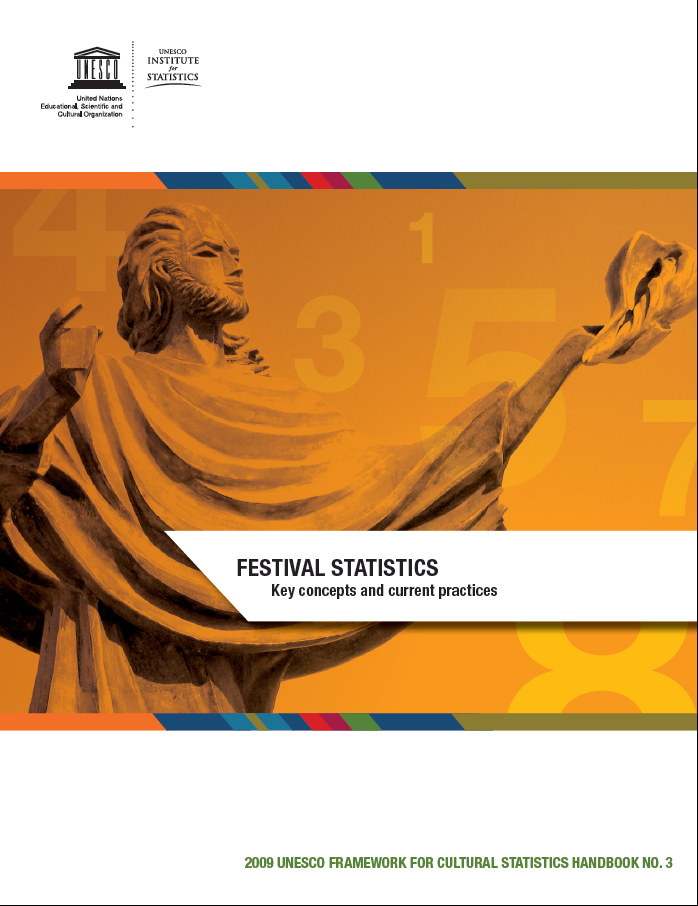 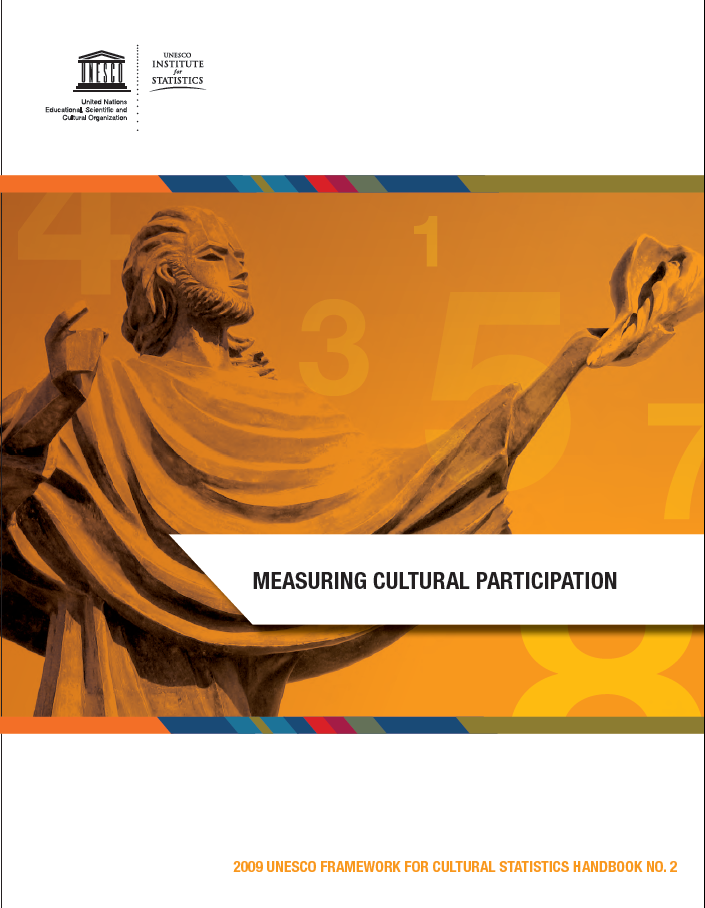 Global Culture Surveys
UIS Survey of Feature Film Statistics
Survey Cycle: 2014, 2016, 2018, 2020…

Global Survey of Cultural Employment
Survey Cycle: 2015, 2016, 2017, 2018…

Database of Cultural Goods and Services Trade Statistics
Secondary data collection (UNSD and WTO)
Update and new analysis (2015)
Global Survey of Feature Film StatisticsAnalysis of the Global Film Sector
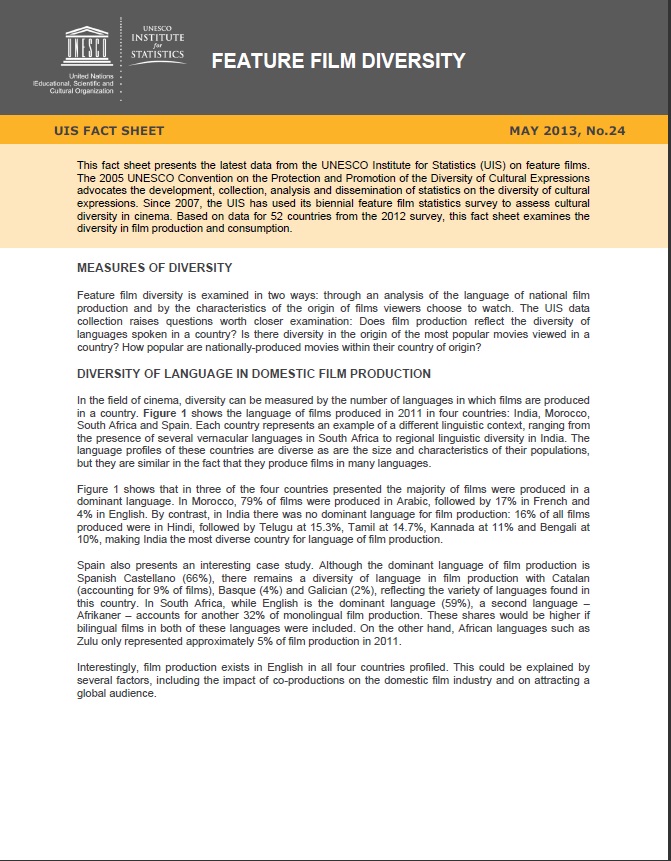 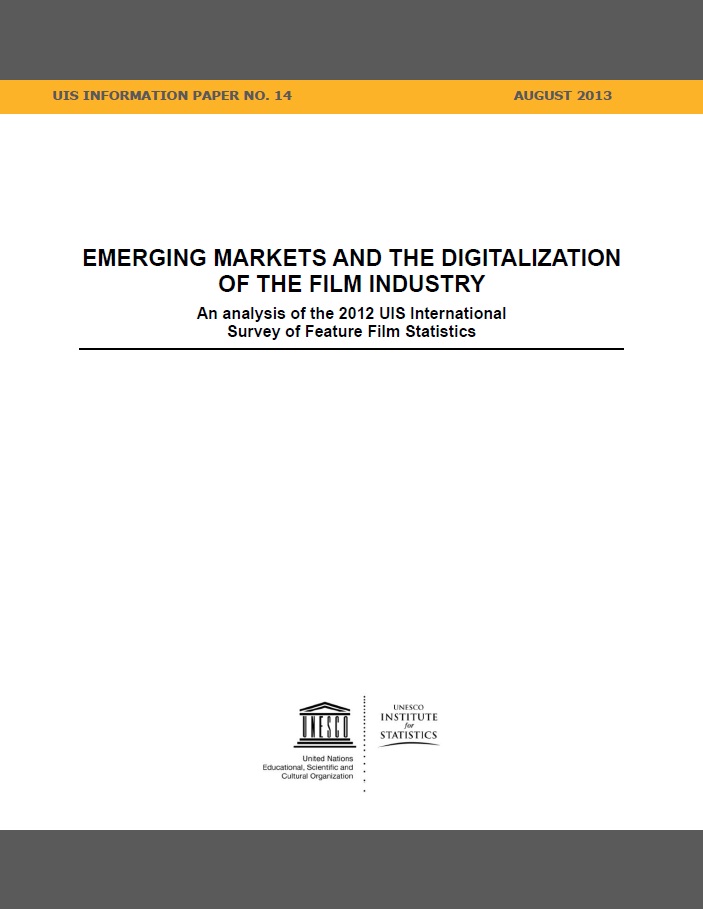 Analysis of the Diversity of the Film Sector; International Cultural Trade
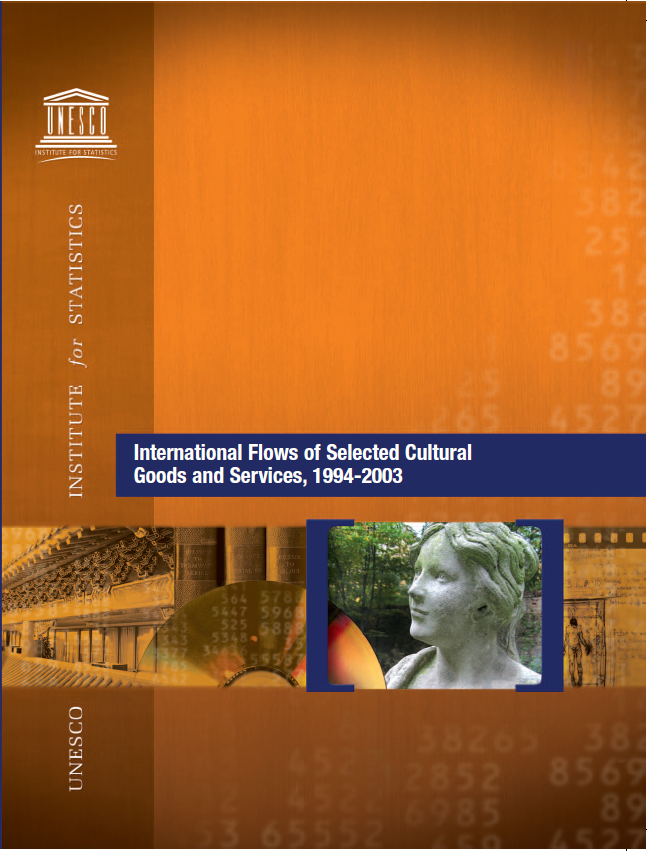 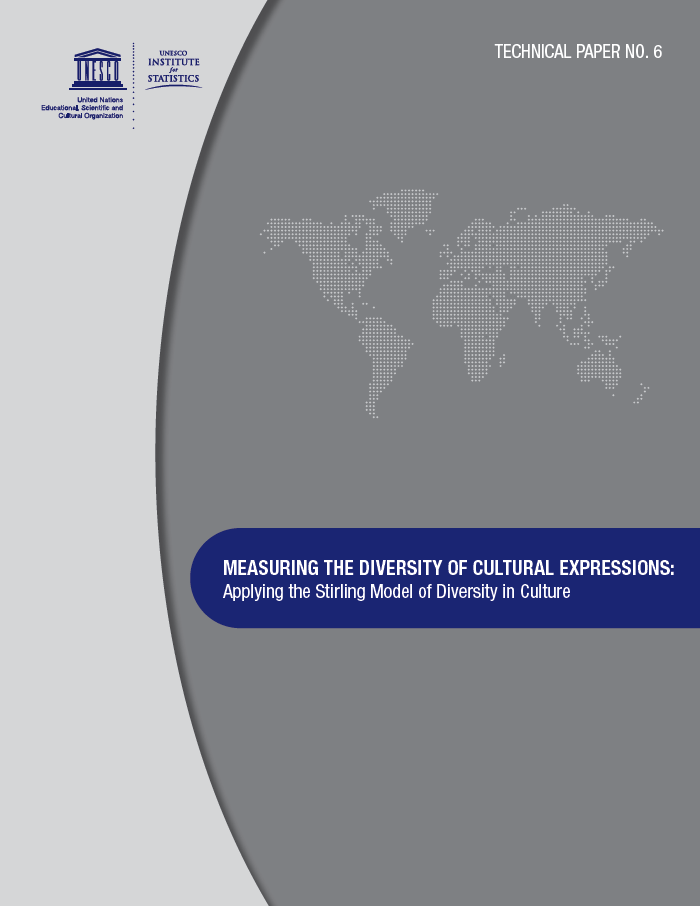 Technical assistance and training in Cultural Statistics
Regional Workshops (2008-2015)
Training on 2009 UNESCO FCS and selected topics in cultural statistics

Technical assistance on request
National Workshops
Country specific
Technical Assistance and Training in Culture Statistics
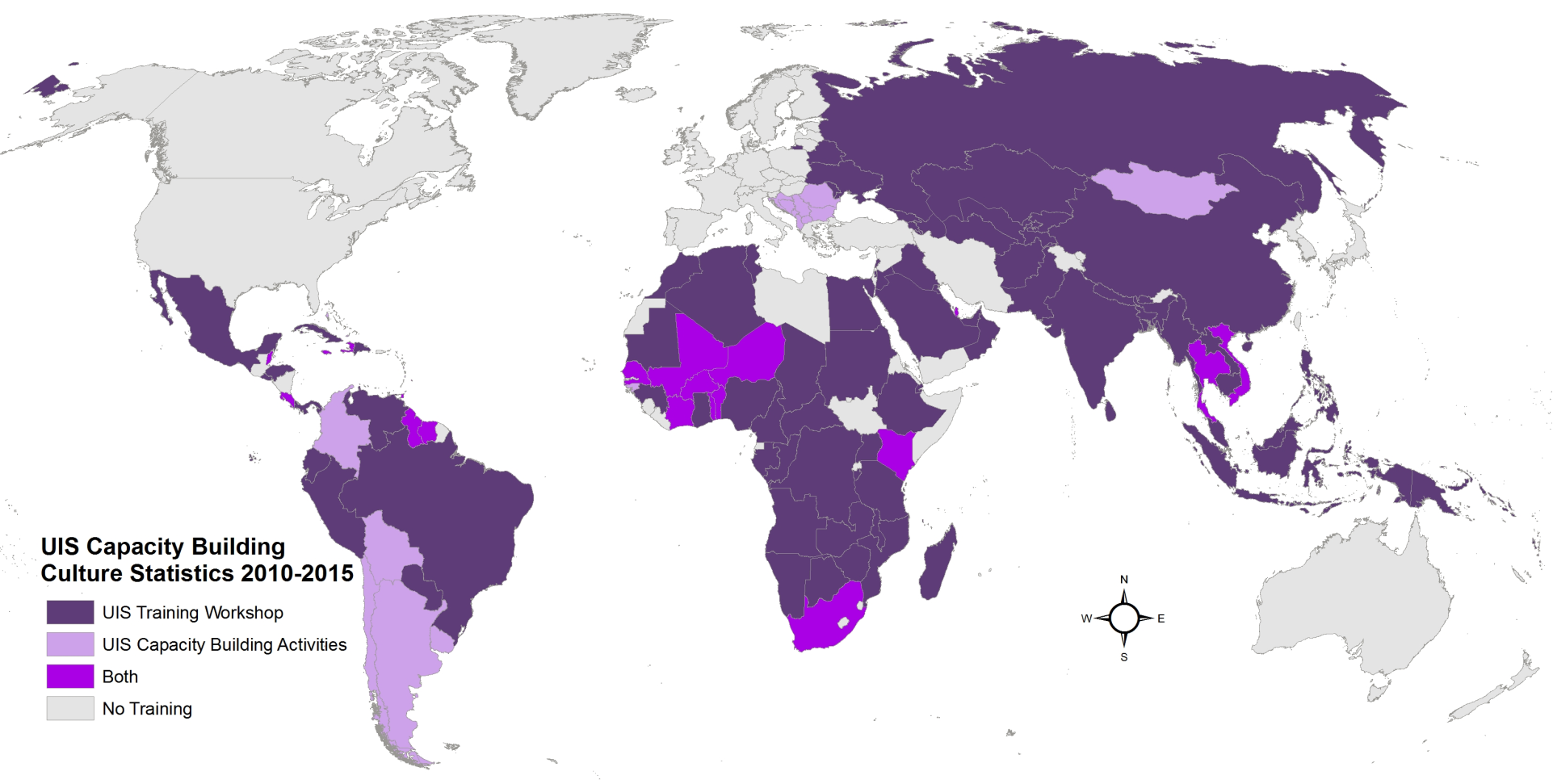 Contribution of current work to CSA
2009 UNESCO FCS
Survey of Cultural Employment
Culture Trade Statistics
2009 UNESCO FCS: Defining Culture for CSA
To provide concepts and definitions
To guide the production of comparable statistics
To support the development of indicators and analytical research in the culture sector
What is the 2009 UNESCO FCS?
Defining Culture for Statistical Purposes:
The behaviors and practices resulting from the set of distinctive spiritual, material, intellectual and emotional features of a society or a social group
These activities, goods and services are categorized by the FCS  domains and constituents
The Cultural Cycle
The Culture Cycle (cont.)
FCS Cultural Domains
Methodological Resource Documents: 2 Handbooks on economic contribution of culture
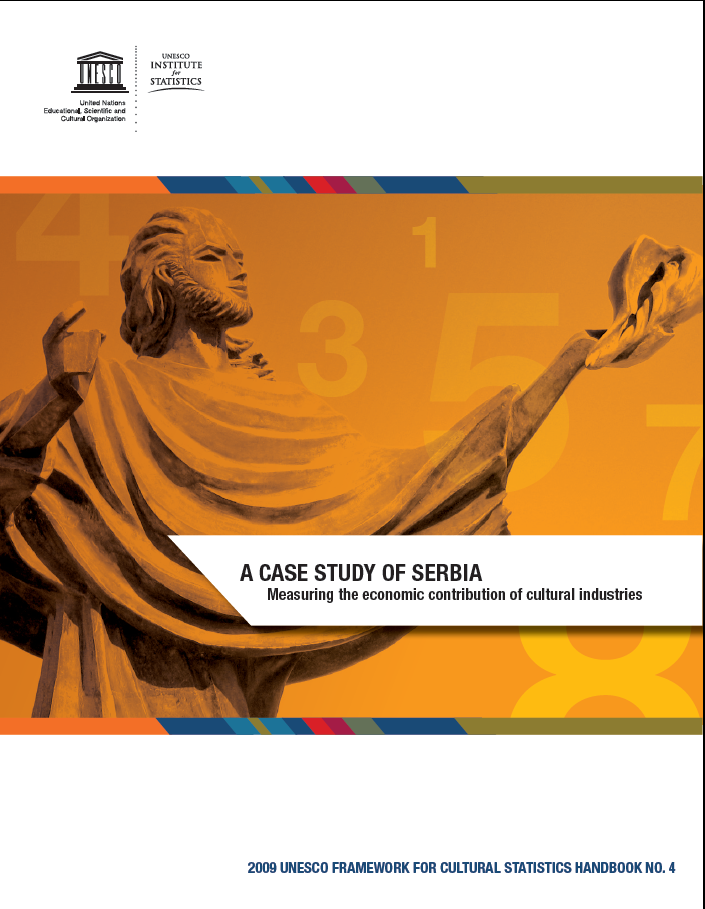 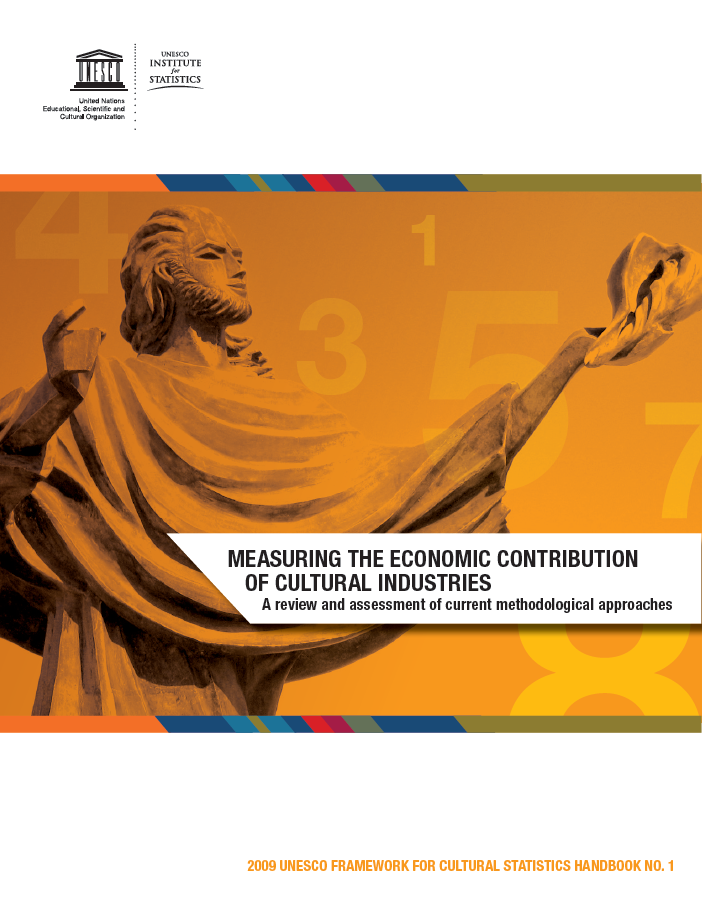 FSC 2009 Cultural Employment Approach
Ex: visual and performing artists, musicians, film directors, editors, librarians, architects, craftsmen, arts teachers and designers
Cultural occupations
Employment in cultural industries includes
Ex: those working in companies, enterprises and establishments dedicated to cultural activities such as publishing houses, theater companies, television and broadcasting enterprises, crafts workshops, art schools, bookstores, museums and libraries
The Classifications Used in the 2009 UNESCO FCS
CSAEM Meeting purpose
CSAEM’S Purpose
Identify lessons learnt from national and regional experiences on CSA
Study the feasibility of developing international instrument on CSA
Review of the Study on CSA: An examination of Current Methodologies and Country Experience
Study link with other standards: TSA
Identify the different steps needed for the development of an international standard on CSA
Thank you!